Component 2 Sketching/Recording
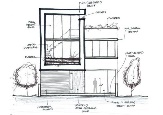 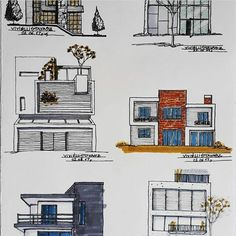 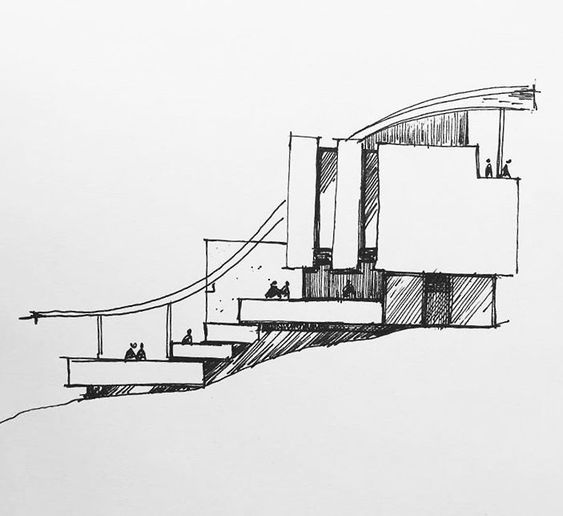 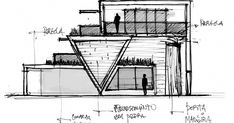 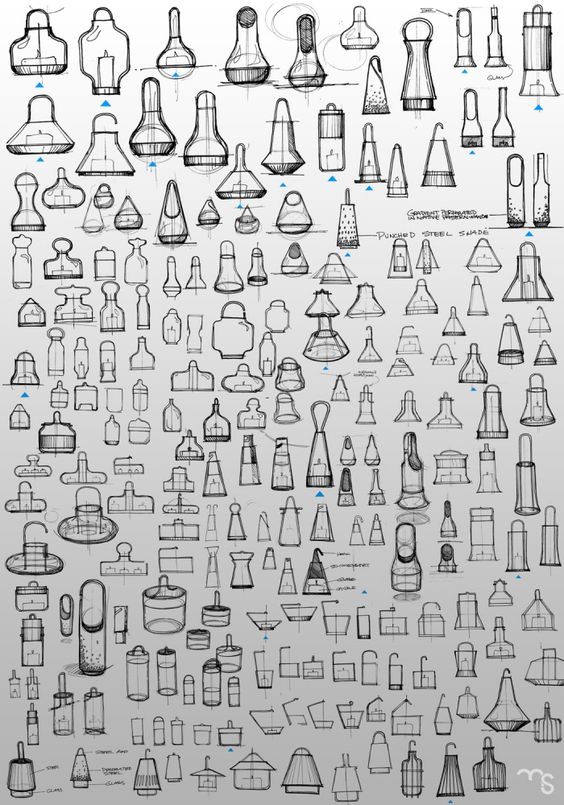 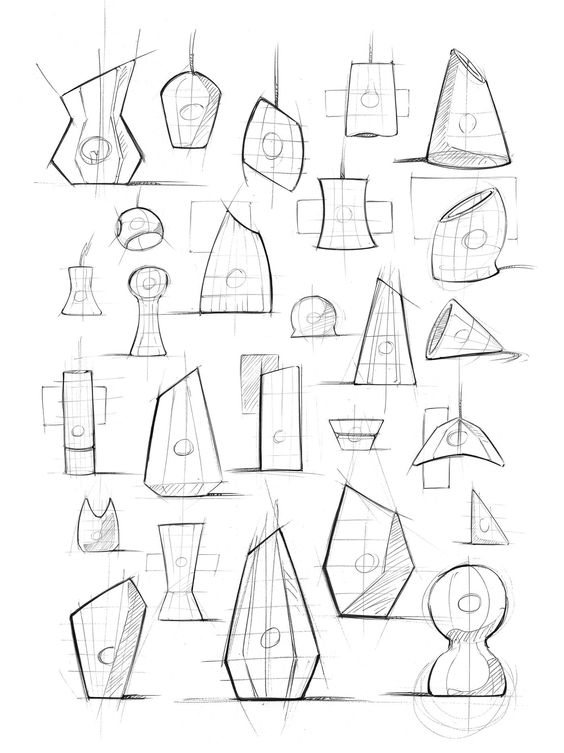 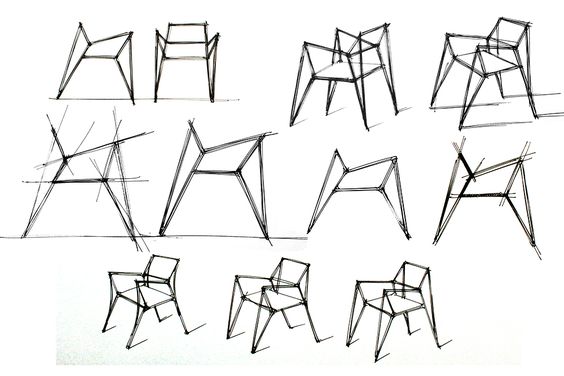 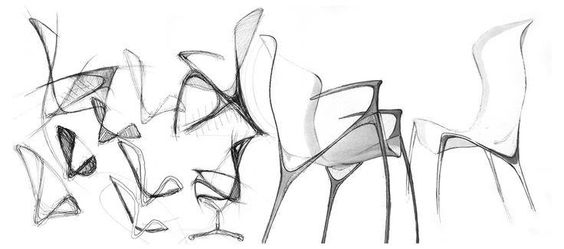 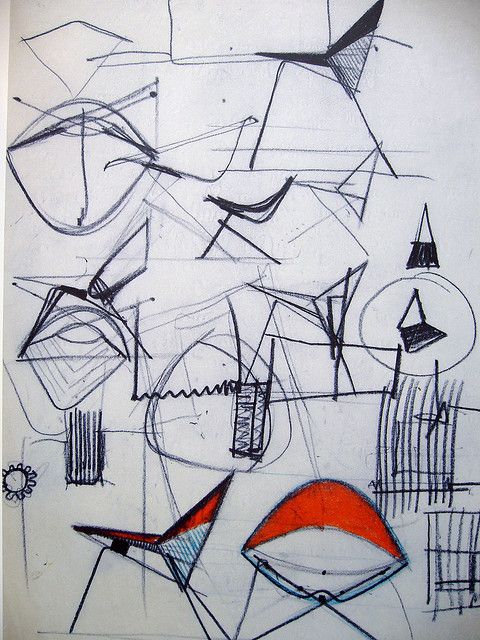